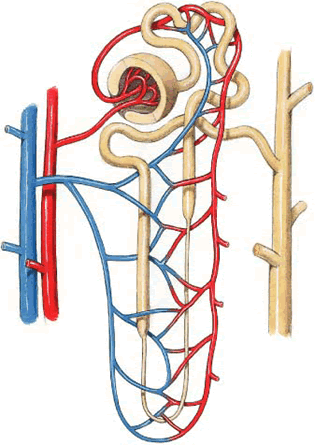 Tubular processing of filtrate
Dr. Maha Saja
MBBS, MSc Physiology, PhD
Msaja@ksu.edu.sa
Objectives
Define tubular reabsorption and secretion. 
Identify the role of each tubular segment in glomerular filtrate modification and the types of substances being transported through each.
Describe the hormonal/physiological factors regulating tubular function at each segment.
Describe tubular reabsorption of sodium and water.
Identify and describe mechanism involved in glucose reabsorption.
Identify the tubular site and describe how amino acids and urea are reabsorbed.
Identify and describe the characteristics of the loop of Henle, distal convoluted tubule and collecting ducts for reabsorption and secretion
Describe the role of ADH in the reabsorption of water.
Identify the site and describe the influence of aldosterone on reabsorption of Na+. 
List and explain the factors that control aldosterone and ADH release
Identify and describe the juxtamedullary apparatus and its role in checking the filtrate.
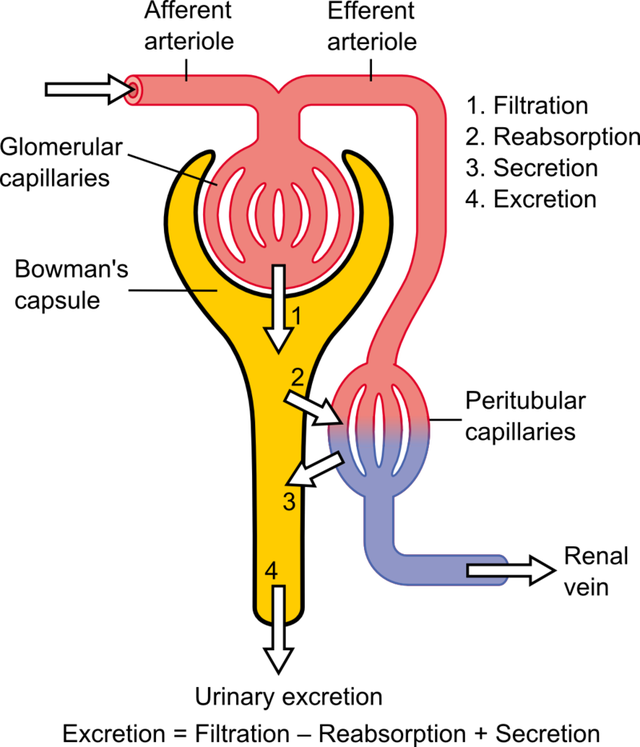 What did we discuss so far?
What are we going to discuss in this lecture?
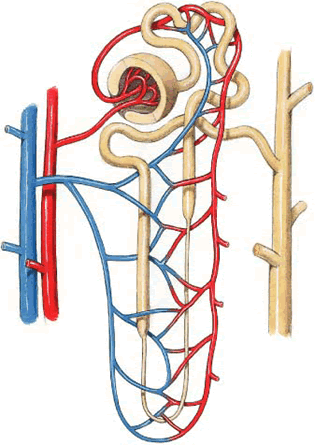 Contents
The mechanisms of tubular transport through the different parts of the nephron.

Tubular reabsorption and tubular secretion.

Regulation of tubular processing.
Introduction
From the previous lecture,

The kidney filters around 180L/day of protein & cell-free filtrate by the glomerulus.

However, a normal human excretes around 0.5-1.5L of urine.. 

What happened to the remaining 178.5L of filtered fluid?
Tubular Reabsorption
Glomerular filtration and tubular reabsorption are quantitatively  very large relative to the amount excreted!
Glomerular filtration is non-selective whereas tubular reabsorption is highly selective.
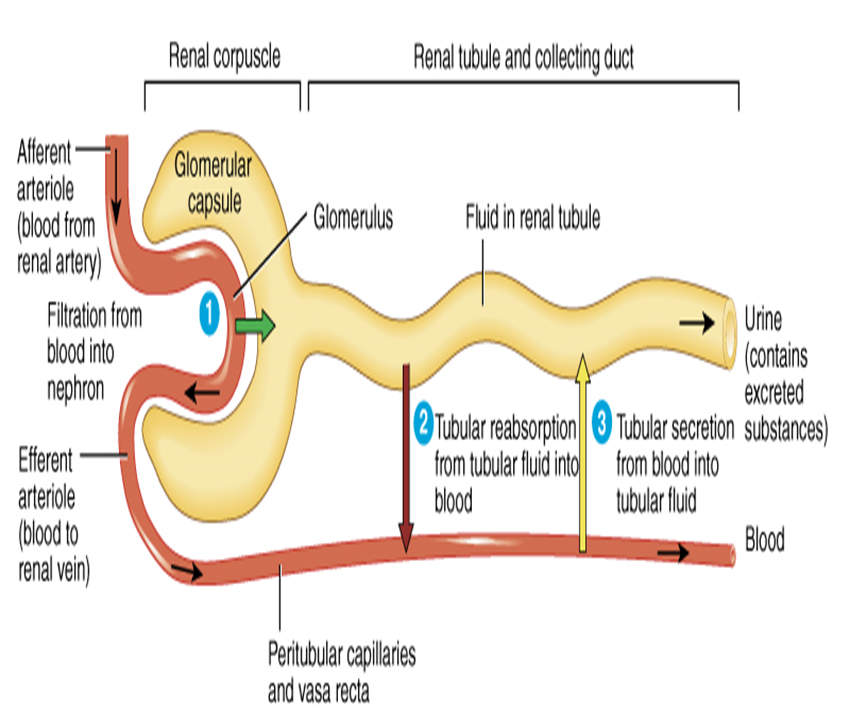 1.5 L/day
180L/day
178.5 L/day
Tubular Processing of Ultrafiltrate
After glomerular filtration the ultrafiltrate gets modified as it passes through the nephron tubule before it is finally excreted.

Tubular processing includes:
Tubular reabsorption = reabsorption of substances from the glomerular filtrate into peritubular capillary blood.
Tubular secretion = secretion of substances from peritubular capillary blood into tubular fluid
Before we discuss the mechanisms by which the nephron modifies the glomerular filtrate,

Let us understand the histologic structure of the different parts of the nephron.
Differences in Renal Tubular Cells Reflect Their Function in Tubular Processing
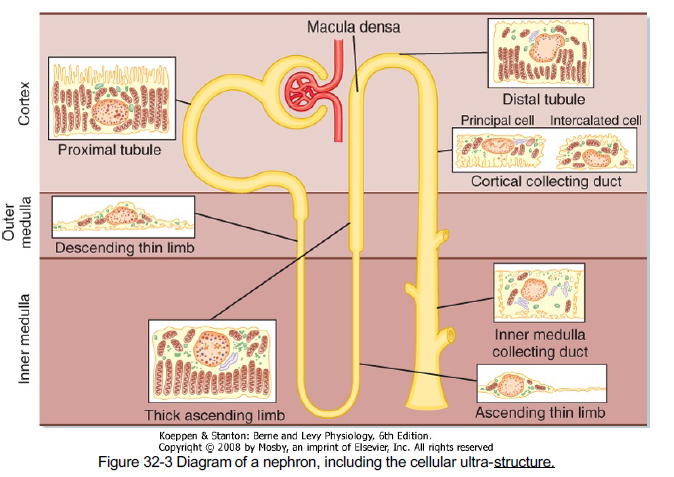 Tubular reabsorption & Secretion
How Does the Nephron Reabsorb Substances
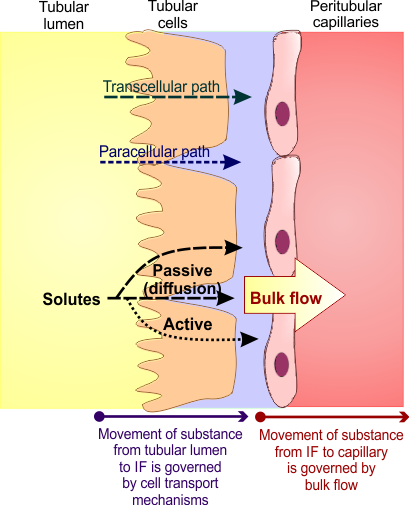 Reabsorption is a 2 step process:
Transport of substances from tubular lumen to IF.
Transport from IF to blood.

From tubular lumen to IF; 
Transport involves active & passive mechanisms.
 Occur through paracellular and/or transcellular routes.

From IF to blood:
By ultrafiltration (bulk flow).
Transport Mechanisms Across the Tubule
Active Transport
Passive Transport
Requires energy.
Moves substances against their electrochemical gradient.
Does not need energy.
Moves substances down their electrochemical gradient.
Primary active
Secondary active
Passive diffusion
Osmosis
Directly coupled to energy source.

e.g. Na+-K+ ATPase.
Indirectly coupled to energy source.

Carrier protein.

e.g. Glucose & a.a.
Water
Solutes like Cl- 
Urea
Tubular reabsorption in each part of the nephron
Proximal Tubule
Most of the reabsorption occurs in the PCT.. Why?
Highly metabolic cells.
Extensive brush border.
Lots of mitochondria.
Glucose
Amino acids
100%
Water
Na+
65%
Bile salts
Urate
Catecholamines
Drugs
Toxins
PAH
How Does the Proximal Tubule Reabsorb Sodium (Na+)?
Basolateral Na+-K+
 ATPase pumps 3Na+ out and 2K+
into the cell
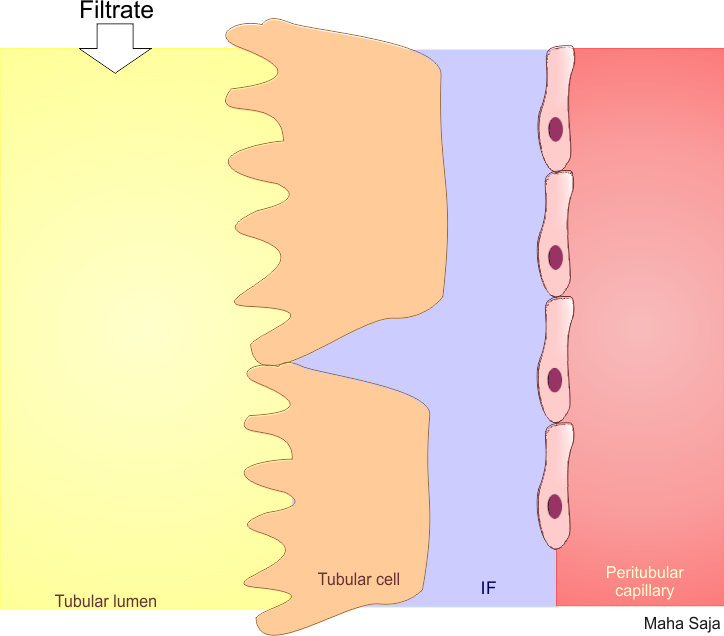 Na+
2 K+
Na+
Na+
ATPase
Na+
Na+
Na+
Na+
3 Na+
↓ [Na+]i
Na+
Na+
Na+
NBC
Results in low [Na+]i
HCO3-
Paracellular
This gradient favours passive entry of Na+ into the tubular cell across the apical membrane via transporter proteins
Transcellular
Basolateral 
membrane
Apical
Many types of transporter proteins;
Co-transporters.
Exchangers (counter-transporters).
How Does the Proximal Tubule Reabsorb Glucose?
Basolateral Na+-K+
 ATPase pumps 3Na+ out and 2K+
into the cell
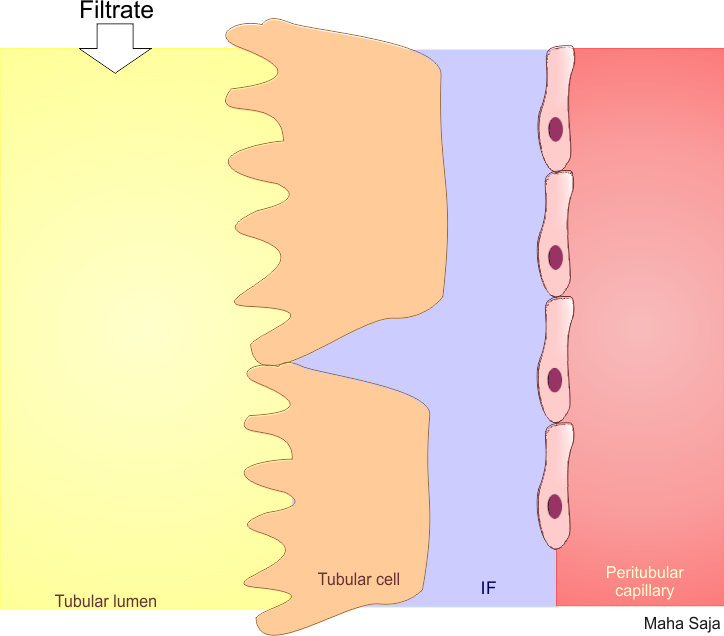 Na+
2 K+
Na+
Na+
SGLT
ATPase
Glu
Glu
Na+
Glu
3 Na+
Glu
Glu
Results in low [Na+]i
GLUT
↓ [Na+]i
This gradient favours passive entry of Na+ into the tubular cell across the apical membrane via SGLT carrying glucose with it.
Transcellular
Basolateral 
membrane
Apical
Amino acids and other substances are absorbed in a similar way using transporters specific for the substrate being transported
The Relationship Between Plasma [Glucose] and its Urine Excretion
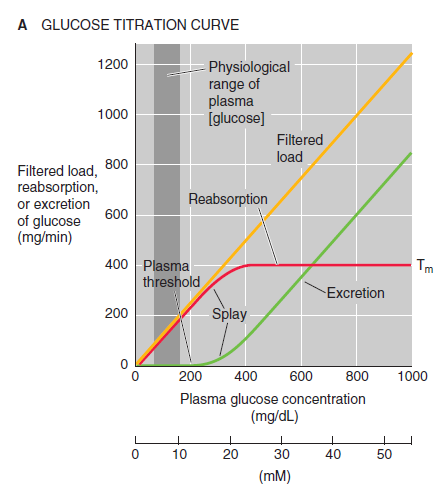 What are the features of this glucose titration curve?

What is the plasma threshold of glucose?

What is meant by transport maximum (Tm)? Why does it occur?


What happens if blood glucose level increased to 400mg/dl?
(Boron & Boulpaep. Medical Physiology. Updated edition)
Summary of PT Transport Mechanisms
Basolateral Na+-K+
 ATPase pumps 3Na+ out and 2K+
into the cell
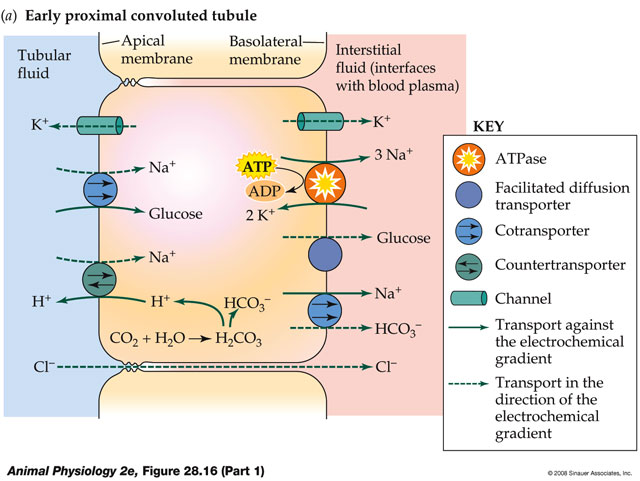 Results in low [Na+]i
This gradient favours Na+ entry across the apical membrane via transporter proteins
How Does the Proximal Tubule Reabsorb Water?
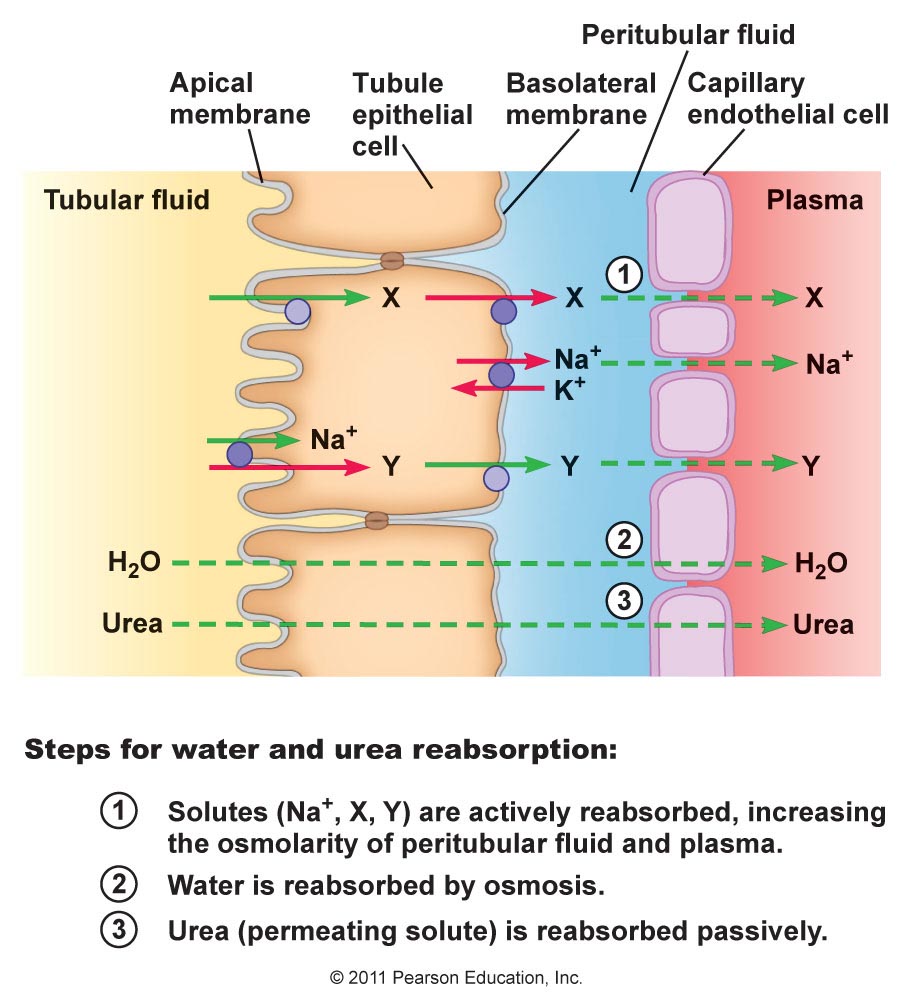 Water is reabsorbed through both;
Paracellular path
Transcellular path

Transcellular movement is facilitated by the presence of water channels (AQP1)
Differences in Sodium Reabsorption Along PT
Na+ reabsorption is mainly coupled to that of;
Cl-

Why??
Na+ reabsorption is coupled to that of;
Glucose.
Amino acids.
Lactate.
Phosphate

H+
Symporters
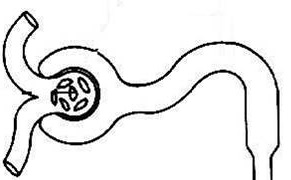 Antiporter
Na+ 
Glu
aa
H2O
↑ [Cl-]
1st half
2nd half
Sodium Chloride Reabsorption in the 2nd Half of PT
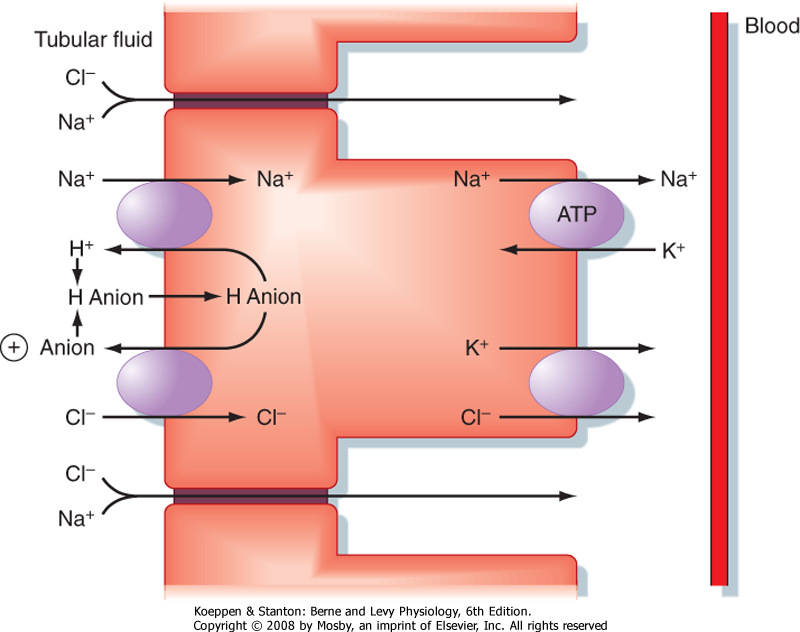 e.g.
Formate
Oxalate
Sulfate
How Does the Proximal Tubule Secrete Hydrogen Ions?
Basolateral Na+-K+
 ATPase pumps 3Na+ out and 2K+
into the cell
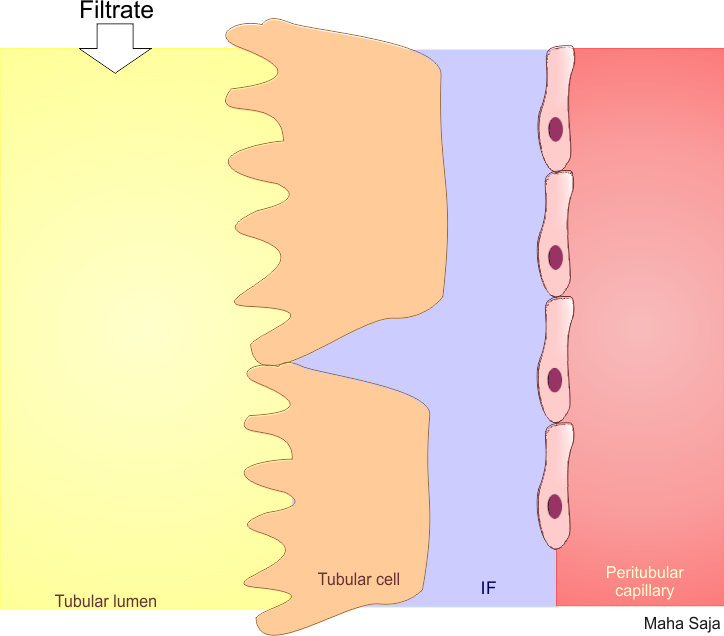 ↓ [Na+]i
Na+
2 K+
Na+
Na+
NHE3
Na+
ATPase
H+
H+
Na+
3 Na+
HCO3-
H2CO3
Results in low [Na+]i
CO2 + H2O
This gradient favours passive entry of Na+ into the tubular cell across the apical membrane via NHE in exchange with H+.
Basolateral 
membrane
Apical
Organic Anion/Cation Secretion
Organic Anions
Organic cations
Endogenous:
Bile salts.
Oxalate.
Urate.
Vitamins (ascorbate, folate).

Exogenous:
Acetazolamide.
Furosemide.
Salicylates.
Penicillin.
Endogenous;
Creatinine.
Dopamine.
Epinephrine.
Norepinephrine.

Exogenous;
Atropine.
Morphine.
Amiloride.
Procainamide.
Summary of PCT Filtrate Modification
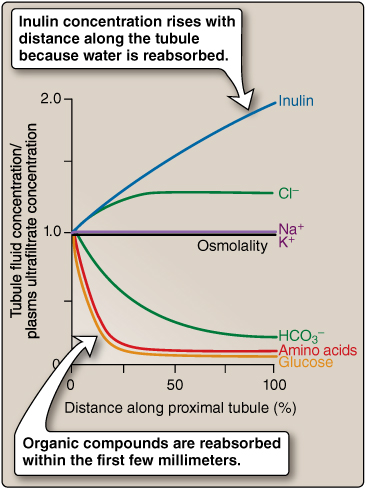 Loop of henle
Loop of Henle
Descending limb
Ascending limb
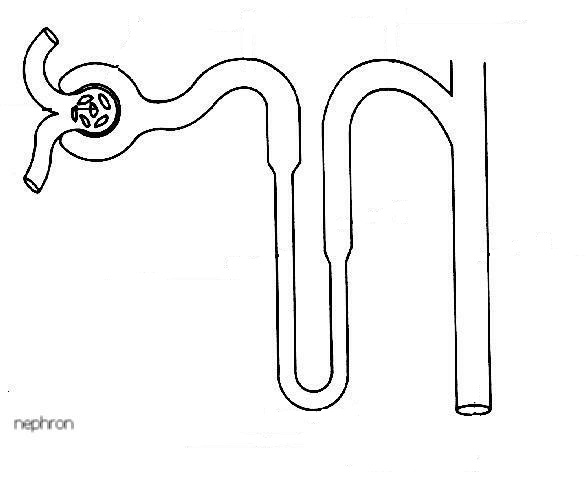 25% of Na+, Cl-, K+ load is reabsorbed
H+
Na+
Cl-
K+
Ca++
Mg++
Active transport
1-Na+, 2-Cl-, 1-K+ co-transporter
Thick
Diffusion
Thin descending
20%
H2O
H2O
Highly permeable to water
Moderate permeability to solutes
Impermeable to water
Reabsorption of solutes in the thick segment
Transport Mechanisms in the TAL
Basolateral Na+-K+
 ATPase pumps 3Na+ out and 2K+
into the cell
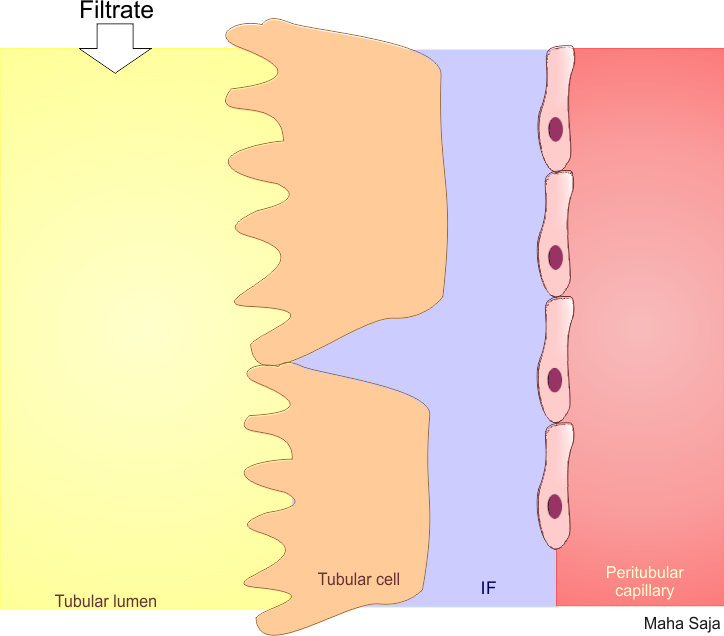 ↓ [Na+]i
Na+
Na+
2 K+
Na+
2Cl-
NKCC2
ATPase
K+
3 Na+
K+
Na+
Na+
Na+
Results in low [Na+]i
NHE3
H+
H+
Ca+2    
Mg+2
This gradient favours passive entry of Na+ into the tubular cell across the apical membrane via NKCC2 along with Cl- & K+.
Basolateral 
membrane
Apical
Loop diuretics block NKCC2
Distal tubule & Collecting duct
Transport Across the Distal Tubule
Resembles the thick ascending loop of Henle

Known as the diluting segment

Reabsorbs 5% of NaCl
Early part
Late part
Resembles the cortical collecting tubule
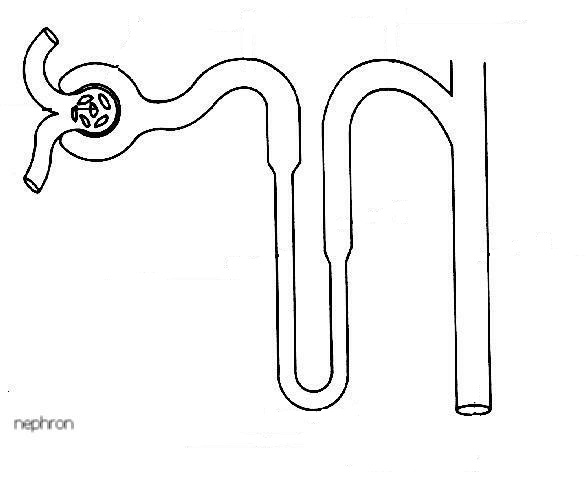 Impermeable to urea
Intercalated cells
Type A
Principal cells
Reabsorb Na+ & H2O
Secrete K+
Reabsorb K+
Secrete H+
Controlled by Aldosterone
Acid-base regulation
Permeability to H2O depends on ADH
(Guyton & Hall Medical Physiology, 12e)
Transport Mechanisms in the Early DT
Basolateral Na+-K+
 ATPase pumps 3Na+ out and 2K+
into the cell
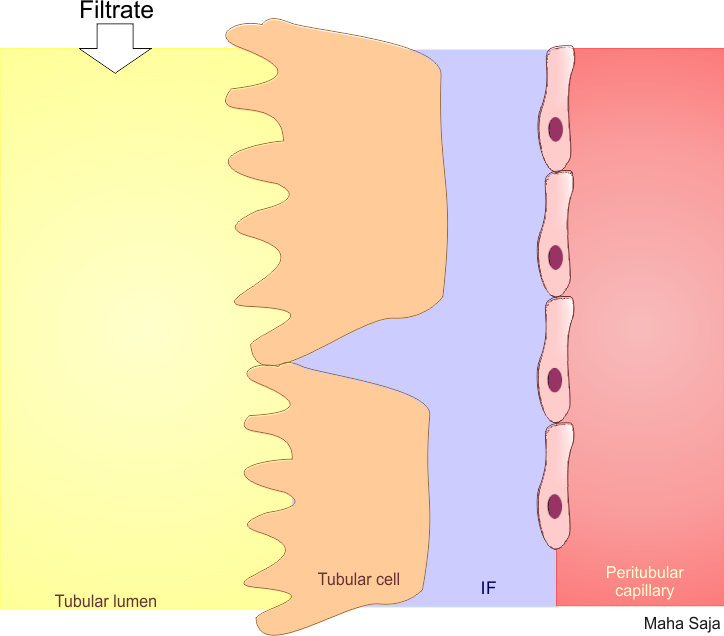 Na+
Na+
2 K+
Na+
NCC
ATPase
Cl-
3 Na+
Na+
↓ [Na+]i
Results in low [Na+]i
This gradient favours passive entry of Na+ into the tubular cell across the apical membrane via NCC along with Cl-.
Basolateral 
membrane
Apical
Thiazide diuretics block NCC
Late Distal Tubule & Collecting Tubule
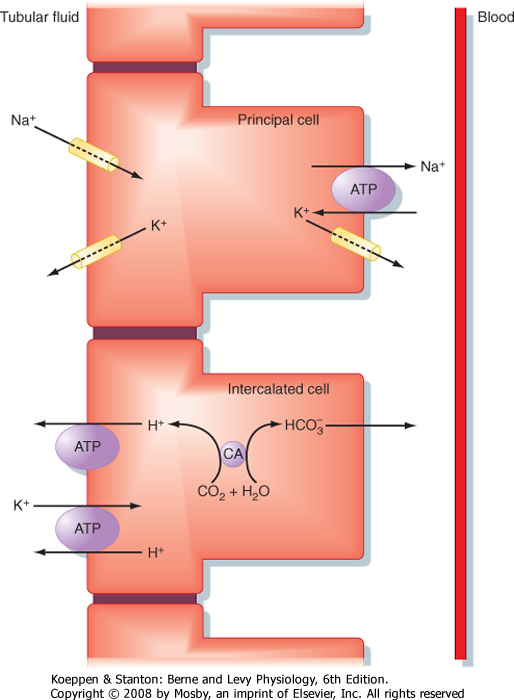 Aldosterone
Aldosterone antagonists
e.g. Spironolactone
Na+ channel blockers
Potassium-sparing diuretics
Medullary Collecting Duct
Reabsorbs ≈ 3% of filtered Na+ 

Permeability to water is under ADH control

Permeable to urea

Secrete H+
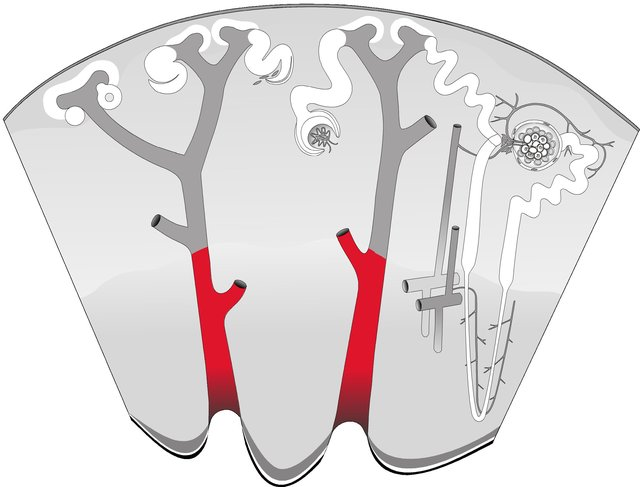 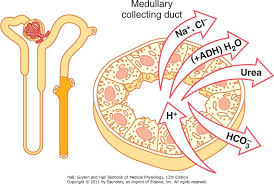 Reabsorbs ≈ 3% of filtered Na+
Summary of the Concentrations of the different Solutes in the Different Tubular Segments
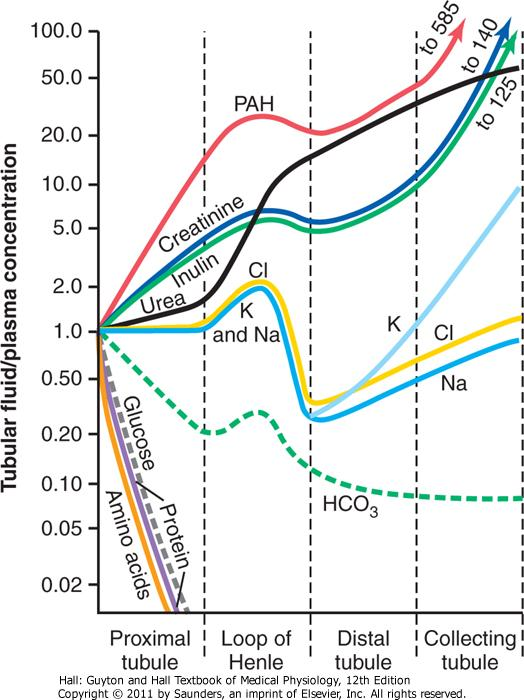 Regulation of tubular reabsorption
Regulation of Tubular Reabsorption
Regulation of tubular reabsorption depends on:
Physical forces that govern reabsorption.
Hormonal and neural mechanisms.

Tubules can increase their reabsorption in response to increased tubular load → glomerulo-tubular balance.

What are the physical forces that govern tubular reabsorption?
Pushes fluid out
Pulls fluid in
Hydrostatic Pr. (P)
Oncotic Pr. (π)
Physical Forces that Govern Tubular Reabsorption
PC is influenced by:
ABP.
Aff & Eff arteriolar resistance

πC is influenced by:
FF.
Systemic plasma colloid osmotic pr.
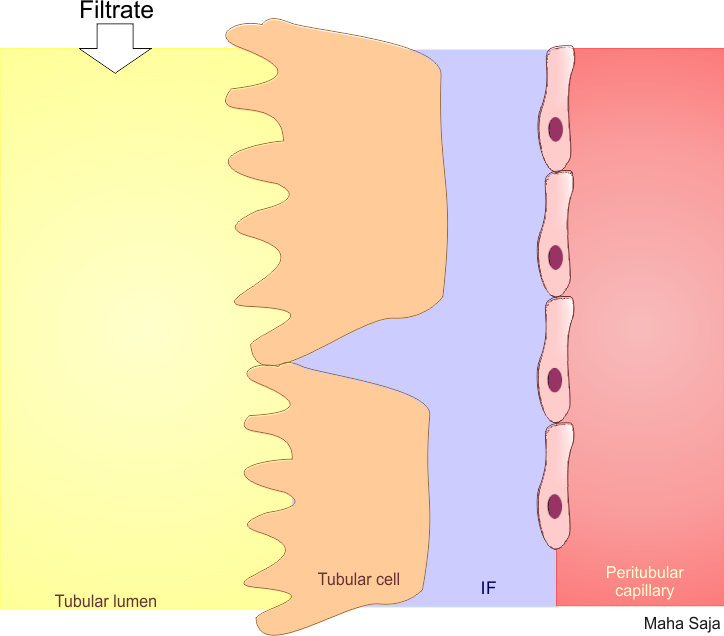 Reabsorption
Net absorptive force
10mmHg
PC
Reabsorption
πC
Favouring
Opposing
PIF
πC
PC
= 32
= 13mmHg
πIF
PIF
πIF
= 6
= 15
>
38
28
(Guyton & Hall Medical Physiology, 12e)
Hormonal Regulation of Tubular Reabsorption
Adrenal gland
↓↓ ABP
↓↓ Blood volume
↓↓ NaCl
Renin
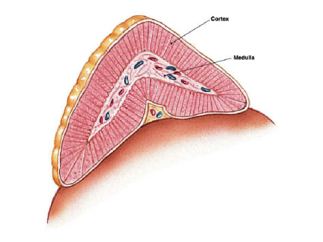 Angiotensin II
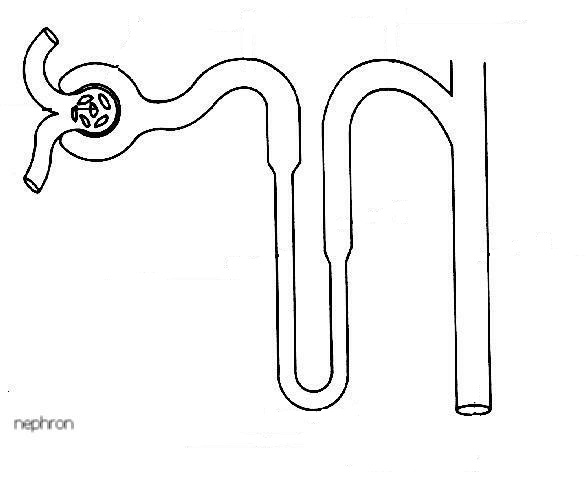 Aldosterone
Na+
Efferent constriction
P cells
Na+
K+
ADH
Na+ &
H2O
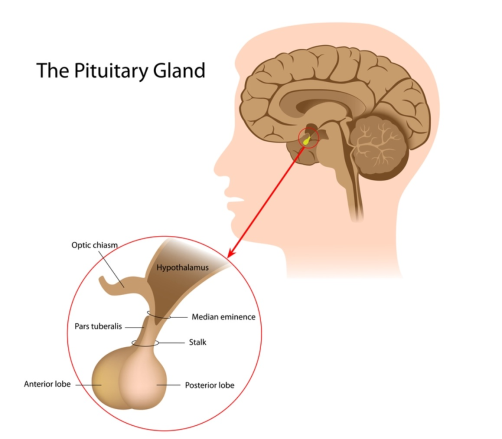 H2O
ANP
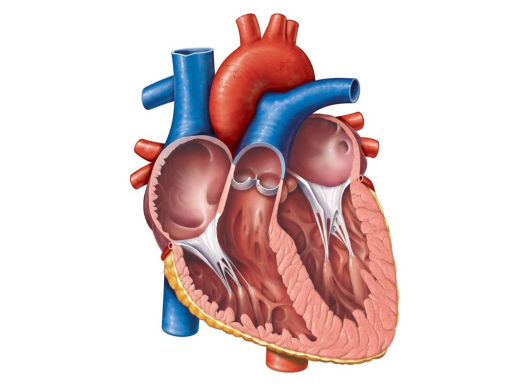 ↑↑ Blood volume
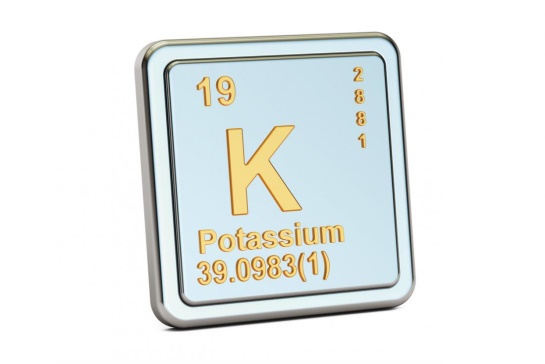 Regulation of potassium
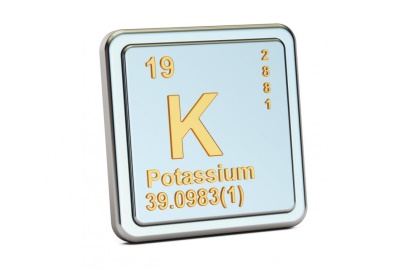 Potassium
One of the most abundant cations in the body.

98% in ICF and 2% in ECF.

[K+]I > [K+]o → 150 mEq/L > 3.5-5 mEq/L.

Why is K+ important?
 Cell volume regulation.
 Cell pH regulation.
 Resting membrane potential.
 Cardiac and neuronal activity.
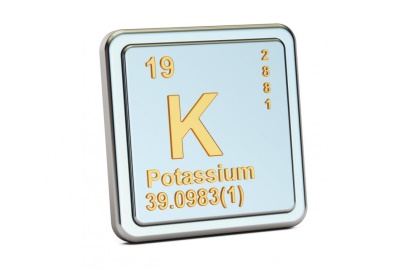 The Importance of Regulating K+
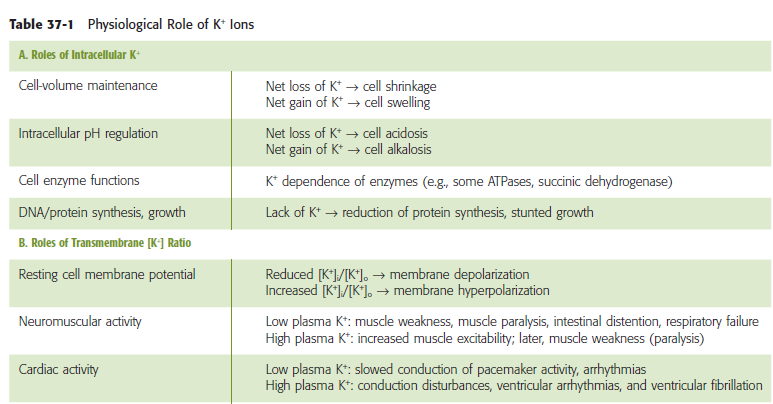 (Boron & Boulpaep. Medical Physiology)
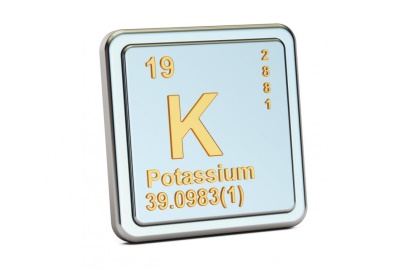 Potassium Homeostasis
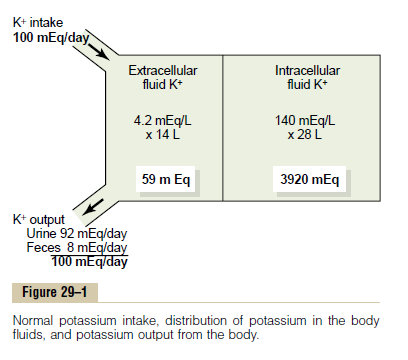 98%
2%
How does the body protect against this risk of hyperkalemia following each meal?
Diet 50-200mEq/day
Absorption of 40mEq of K+
↑ [K+] in ECF ≈ 2 mEq/L!!
Potassium output:
GI loss ≈ 5-10%
Renal excretion ≈ 90-95%.
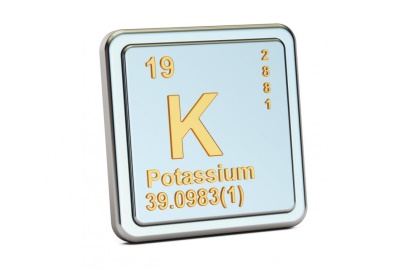 Body Defense Against K+ Abnormalities
1st line of defence
Depending on K+ body status, the kidney may;

↑↑ excretion of K+
↓↓ excretion of K+

How does the kidney achieve that?
Redistribution of K+ between ICF and ECF.

↑↑ ECF [K+] → shift K+ into the cells
↓↓ ECF [K+] → shift K+ out of the cells.

What are the factors altering K+ distribution between both compartments?
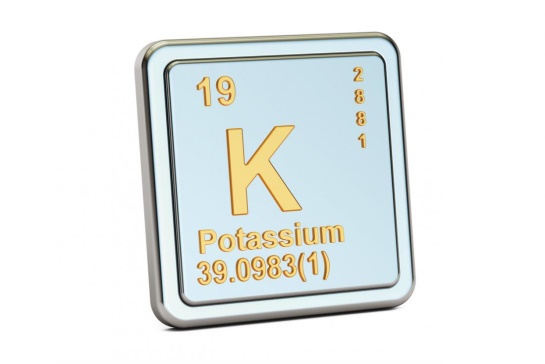 Cellular shift
Factors That Can Shift K+ In and Out of Cells
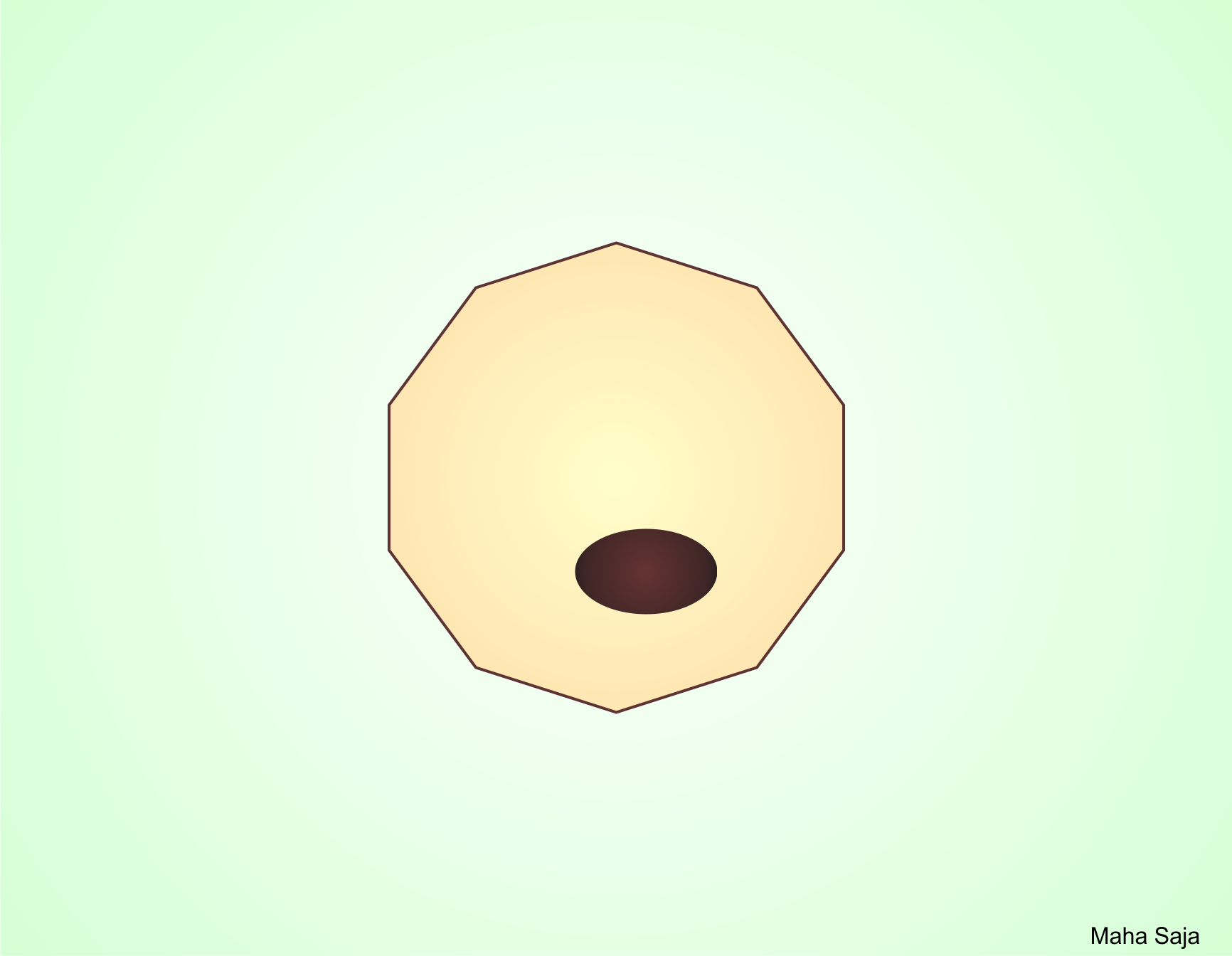 Shift K+ out
Shift K+ in
Insulin deficiency
Insulin
Aldosterone deficiency
Aldosterone
β-adrenergic blockers
β-adrenergic stimulation
H+
K+
Acidosis
K+
Alkalosis
H+
↑ [H+]
↓ [H+]
Cell lysis
Strenuous exercise
↑ ECF osmolarity
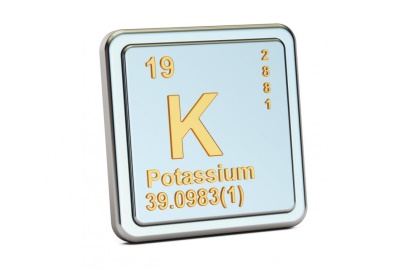 Factors Affecting K+ Distribution Between ICF and ECF
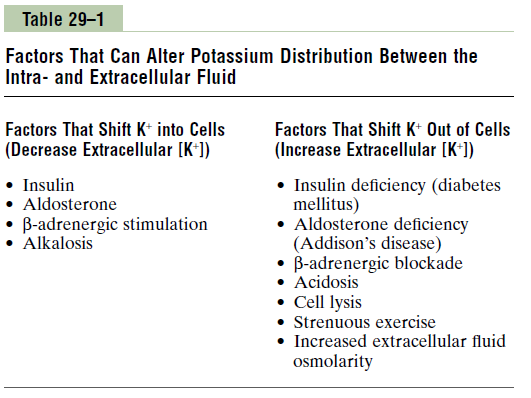 (Guyton & Hall Medical Physiology, 12e)
Physiologic factors affecting K+ distribution between ICF and ECF:

Help regulate plasma [K+]: keep plasma [K+] constant.

 Aldosterone.
 Insulin.
 Epinephrine.
(Boron & Boulpaep Medical Physiology-updated edition)
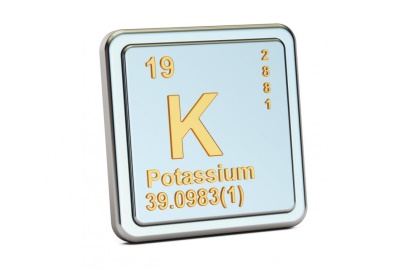 Pathophysiologic Factors Affecting K+ Distribution Between ICF and ECF
Acid base disturbance.

Change in plasma osmolality.

Cell lysis.

Exercise.

How do these factors affect K+ distribution between ICF and ECF compartments?
Renal potassium Excretion
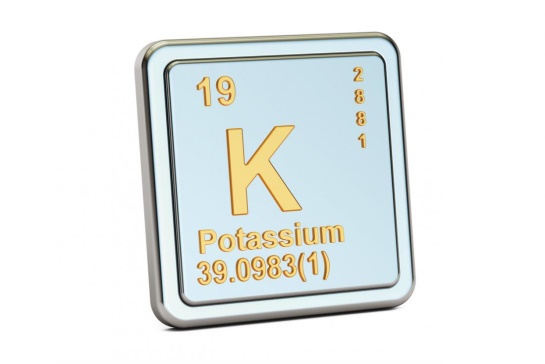 Renal Potassium Handling
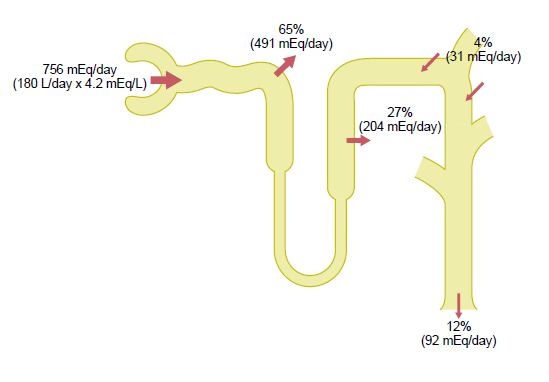 ≈ 65% reabsorbed by PT.
≈ 25-30% reabsorbed by TAL.
≈ 5-10% enters the distal portions of the nephron.
If K+ intake is low only 1-3% of filtered K+ will be excreted.
If K+ intake is normal/high, 10-15% of filtered K+ will be excreted
Potassium Handling by the kidney
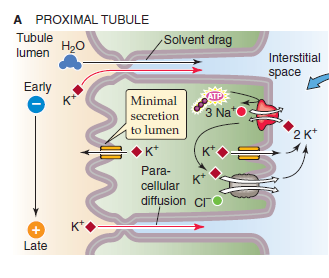 In the PCT → K+ reabsorption is a passive process.. How?

Water reabsorption through the paracellular route drags K+ with it (solvent drag).
Potassium Handling by the TAL
By secondary active transport using the apical triple transporter (NKCC2).
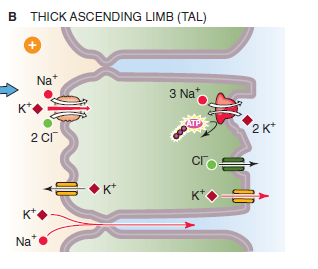 Potassium Handling by the Distal Portions of the Nephron
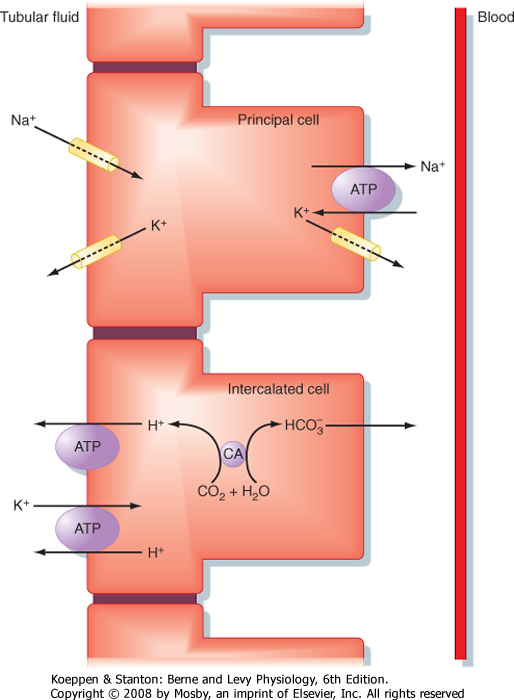 Principle cells
High K+ intake → ↑ secretion of K+.
Aldosterone
Reabsorb Na+ and  water & secrete K+
+
Low K+ intake → ↓ secretion of K+.
α-intercalated cells
In K+ depletion → ↑ reabsorption of K+.
Secrete H+ and reabsorb K+
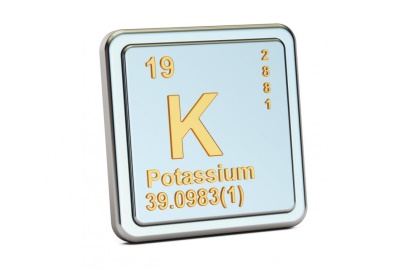 Factors Regulating Potassium Secretion
Factors that stimulate potassium secretion:
↑↑ ECF [K+].
↑↑ aldosterone.
↑↑ tubular flow rate.

Factors that decrease potassium secretion:
Acidosis (↑↑ [H+])
Thank you